Contracted Phrases１
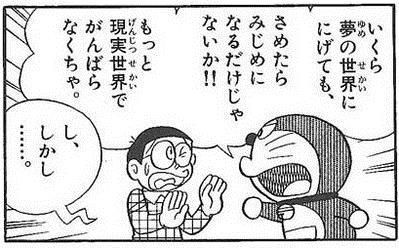 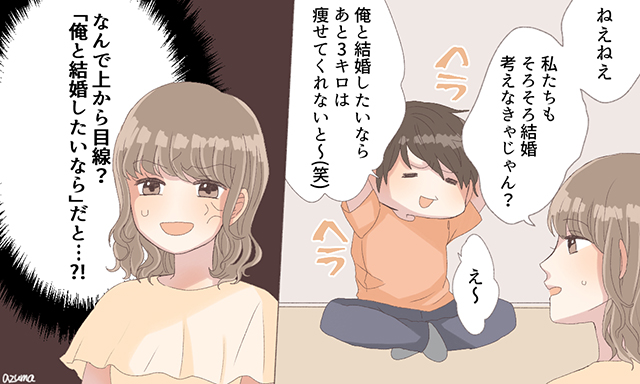 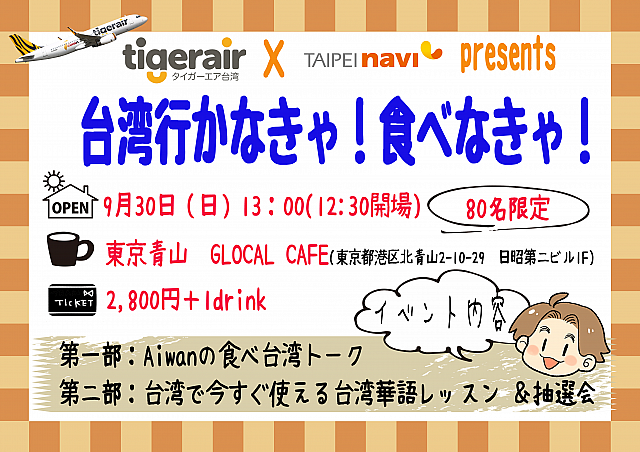 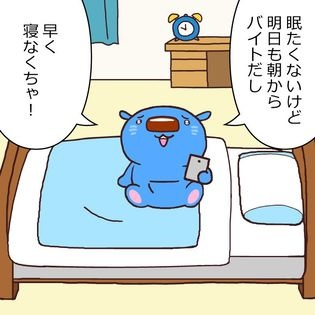 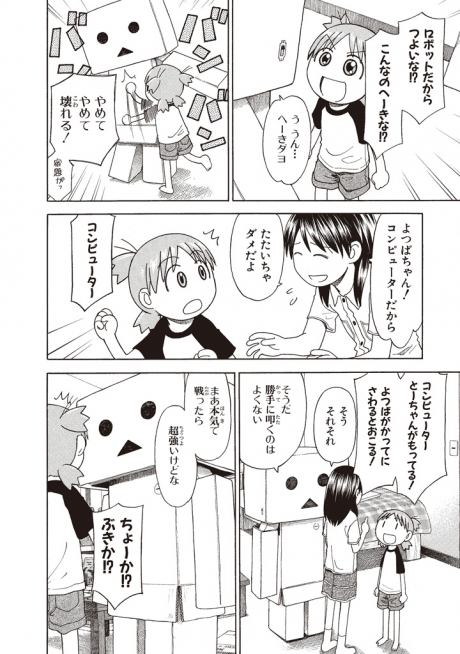 ちゃ／じゃ／きゃ
～ては　　→　　～ちゃ
　・食べてはだめ
　・勉強しなくてはいけません
ちゃ／じゃ／きゃ
～では　　→　　～じゃ
　・泳いではいけません
　・学生ではありません
ちゃ／じゃ／きゃ
～なければ　　→　　～きゃ
　・勉強しなければいけません
　　vs
　・勉強しなくてはいけません
ちゃ／じゃ
～てしまう　　→　　～ちゃう
～でしまう　　→
Contracted－短縮形（たんしゅくけい）
https://www.youtube.com/watch?v=Z8VvFl7nbVQ
https://www.youtube.com/watch?v=nTr_x30jJ1M

＊最後まで言わないのが特徴です。
MUST の表現
・～なくてはいけません　　→　　～なくては。
・～なければなりません　　→　　～なければ。
・～なきゃなりません　　　→　　～なきゃ。
・～ないといけません　　　→　　～ないと。
アドバイスするとき
・～たらどうですか　　　→　　～たら？⤴
・～すればいいですよ　　→　　～すれば？⤴
・～てはどうですか　　　→　　～ては？⤴

～するといいですよ　　→　　～すると　✖